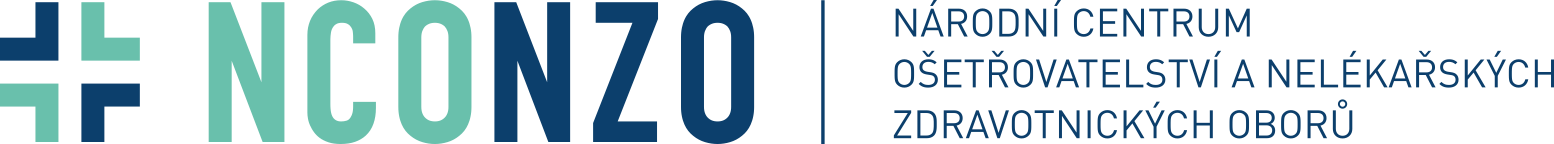 Plnění implementačního plánu ke koncepci Domácí péče

Jana Nekudová
Profesionalita
Respekt
Stabilita
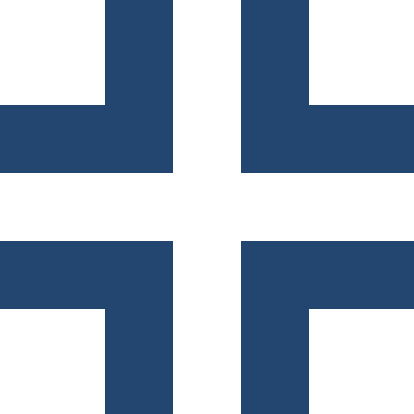 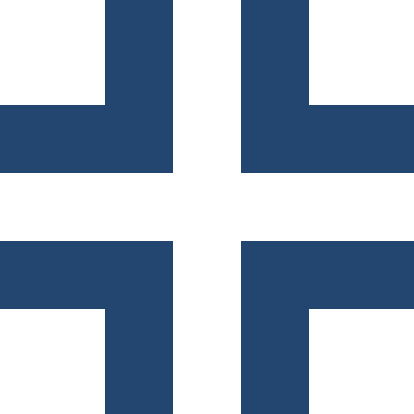 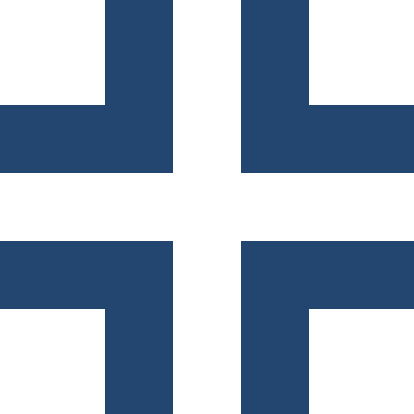 Strategický cíl č. 1 Posílení role sester v Domácí péči 

1.1.1 Vytvoření koncepce úhrad segmentu DP a její ukotvení úpravou zákona č. 48/1997 Sb., o veřejném zdravotním pojištění a jeho prováděcích právních předpisů 

Byla provedena analýza současného systému hrazené péče a návrh na kategorizaci ošetřovatelské péče ve vlastním sociálním prostředí pacienta, tzn. byly splněny aktivity 2 a 3. Aktivity 4 a 5-  – Návrh koncepce úprav prostřednictvím DRG – DP včetně jeho SW realizace a Návrh úpravy právních a prováděcích předpisů a metodik - a se budou posouvat do AP na další období hlavně v souvislosti se zpracováním v rámci projektu

1.2.1 Revize vzdělávacích programů specializačního vzdělávání směřující k posílení znalostí domácí péče 

Byla provedena revize VP SV Domácí péče a hospicová péče, byla tedy splněna aktivita 2 a v průběhu roku 2024 případně dalším období nutno doplnit aktivity 3 a 4 – Příprava a realizace připomínkového řízení a Schvalovací proces Ministerstva zdravotnictví
nconzo.cz
#nconzo
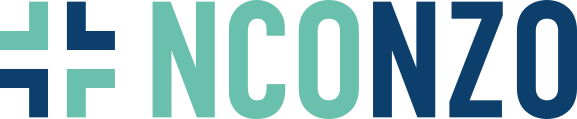 Profesionalita
Respekt
Stabilita
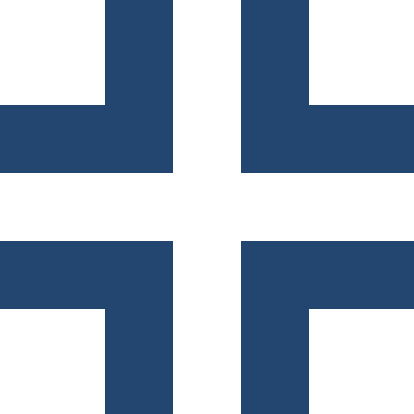 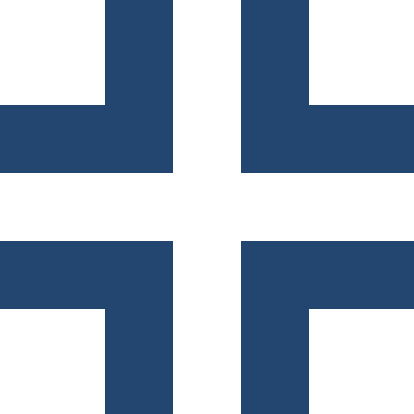 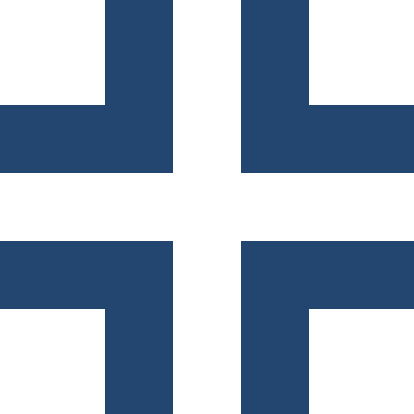 1.2.2 Nastavení obsahu celoživotního vzdělávání v domácí péči

Byly splněny aktivity 2 a 3, tedy byla provedena analýza aktuálního stavu možností vzdělávání v DP a zjištěny aktuální vzdělávací potřeby. Byl definován seznam certifikovaných kurzů vhodných pro sestry Domácí péče. Aktivity 4 a 5 – Definování kompetencí zdravotnických pracovníků poskytujících domácí péči a nastavení kompetenčních modelů pro stanovení standardu obsahu přípravy a ověření zvláštní odborné způsobilosti a Nastavení standardů zvláštní odborné způsobilosti - nutno realizovat v roce 2024 případně ještě v roce 2025, ideálně v rámci projektu Domácí péče

1.3.1 Posílení role všeobecných sester v domácí péči

U všech aktivit posunout termín plnění do roku 2025 – bude rozpracováno v rámci projektu Domácí péče
nconzo.cz
#nconzo
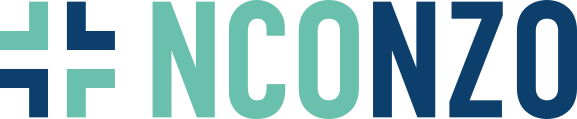 Profesionalita
Respekt
Stabilita
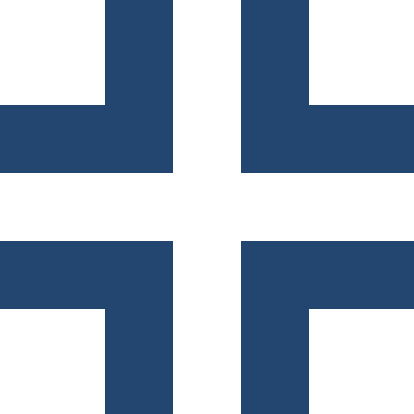 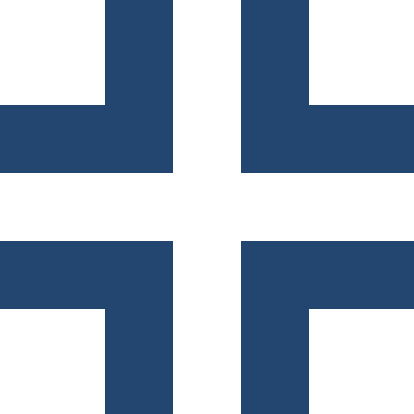 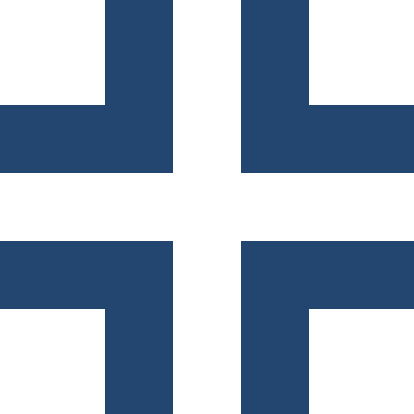 Strategický cíl č. 2 Financování Domácí péče

2.1.1 Vytvoření modelu udržitelného financování domácí péče

V rámci plnění specifického cíle 1.1.1 byla částečně splněna i tato aktivita, kdy byla zmapována stávající síť poskytovatelů Domácí péče. Na další části aktivity č. 2 – Zmapování a vyhodnocení stávající sítě poskytovatelů DP, optimalizace sítě poskytovatelů DP s ohledem na demografický vývoj a potřeby pacientů ve vlastním sociálním prostředí, stejně tak na aktivitě č. 3 – Vybudování klasifikačního a nomenklaturního systému umožňujícího standardizaci a optimalizaci systému úhrad ošetřovatelských výkonů DP včetně metodického zázemí je nutno dále pracovat. Částečně budou tyto aktivity posunuty ještě do dalšího období, hlavně z důvodu částečné úhrady z projektu
nconzo.cz
#nconzo
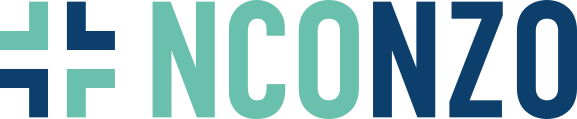 Profesionalita
Respekt
Stabilita
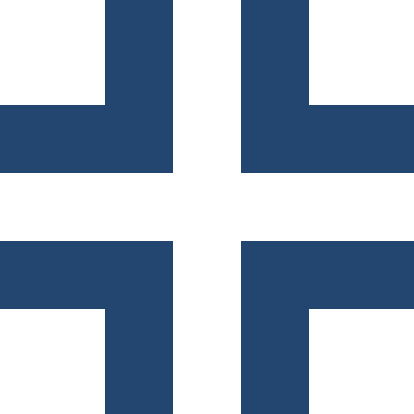 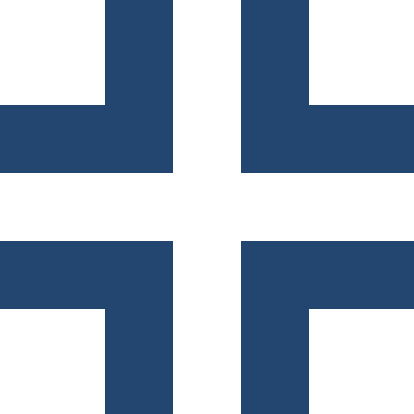 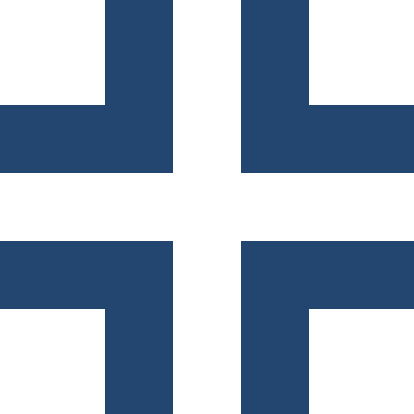 Strategický cíl č. 3 Hodnocení kvality poskytované domácí péče

3.1.1 Zvyšování kvality ošetřovatelské péče včetně sledování indikátorů kvality

Byla splněna aktivita 2  tedy byly revidovány indikátory kvality pro péči ve vlastním sociálním prostředí pacienta a navrženy i nové možnosti indikátorů. Aktivita č. 3 - Návrh úpravy vyhlášky č. 373/2017 Sb., o programu statistických zpracování na rok 2018 bude pravděpodobně posunuta do dalšího období. 

3.2.1 Tvorba a zavedení klasifikačního systému ošetřovatelských problémů

Tato aktivita bude posunuta do dalšího období, protože by se na ní mělo pracovat v rámci projektu.

3.3.1 Vytvoření návrhu doporučených ošetřovatelských postupů v domácí péči

Byla splněna aktivita 2, tedy definování seznamu doporučených ošetřovatelských postupů v domácí péči, aktivity 3 – Tvorba definovaných doporučených ošetřovatelských postupů v DP, 4 – Příprava a realizace připomínkových řízení a 5 – Schvalovací proces MZ, vydání ve Věstníku MZ nutno přesunout do akčního plánu na roky 2025 – 2030, protože by měly být plněny v rámci projektu
nconzo.cz
#nconzo
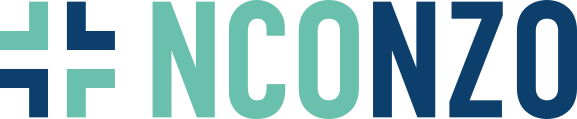 Profesionalita
Respekt
Stabilita
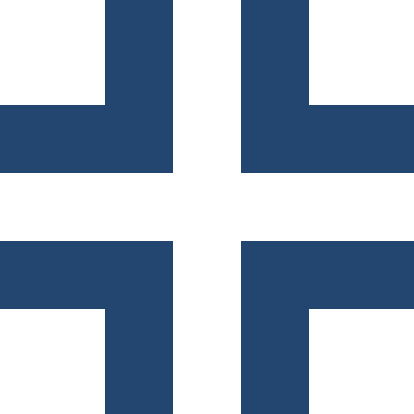 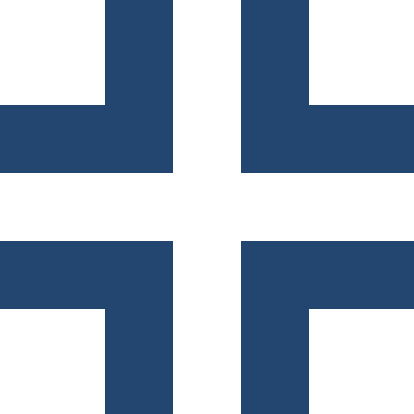 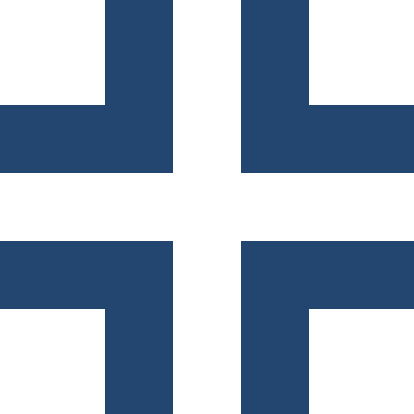 Informace k přípravě Akčního plánu na roky 2025 - 2030
nconzo.cz
#nconzo
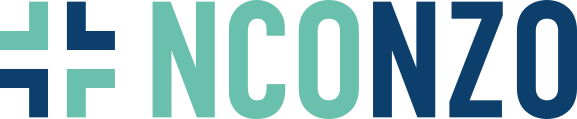 Profesionalita
Respekt
Stabilita
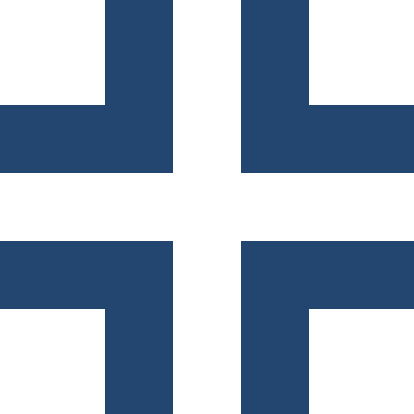 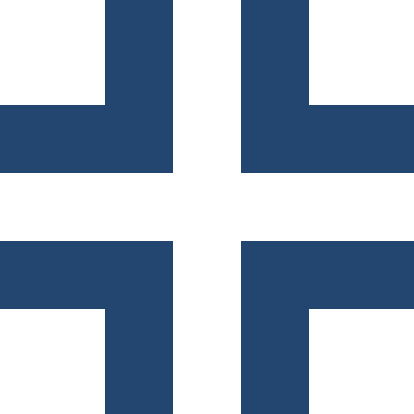 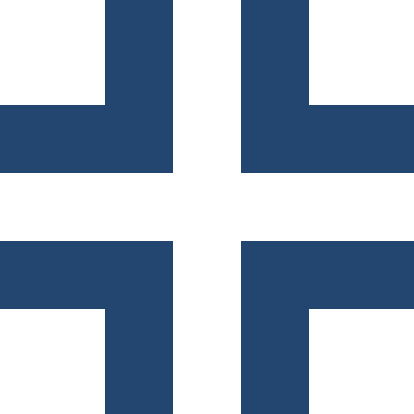 Akční plán na léta 2025 až 2030

Jeho návrh byl PhDr. Mgr. Michaelou Hofštetrovou Knotkovou připraven ve spolupráci s odbornými společnostmi a zástupci pracovních skupin k naplňování strategických cílů AP na roky 2021 – 2024
Jeho první verze byla představena na pracovním jednání 20. 10. 2023
nconzo.cz
#nconzo
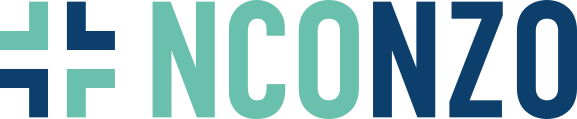 Profesionalita
Respekt
Stabilita
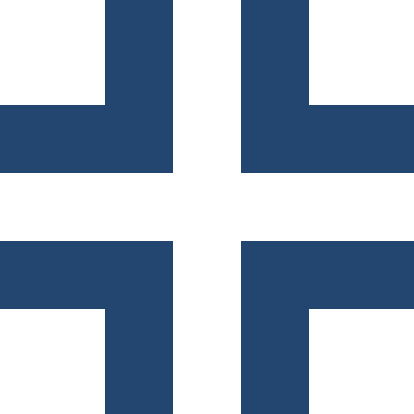 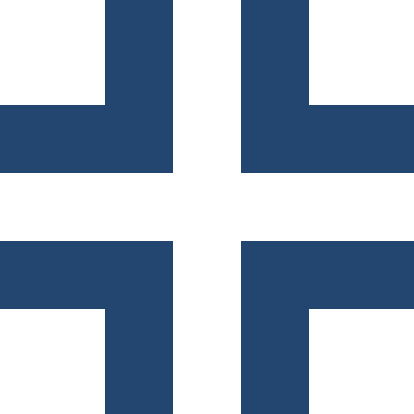 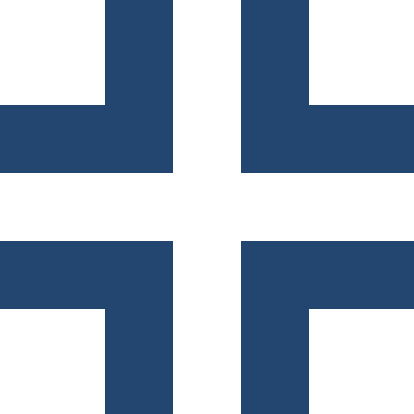 Strategický cíl AP na léta 2025 až 2030

1. Zavedení inovativních procesů v Domácí péči

Strategický cíl se člení na 2 specifické cíle:
Zvýšení efektivity poskytované DP prostřednictvím dalšího posilovaní role sester DP
Implementace nástrojů kontinuálního zvyšování kvality DP

Mezi uvedené cíle bude nutné ještě začlenit specifické cíle a aktivity z AP z let 2021 – 2024, které se nestihly dokončit nebo byly záměrně přesunuty z důvodu financování jejich realizace v rámci projektů. 

Po dopracování bude nutné zpracovat přílohy k AP
nconzo.cz
#nconzo
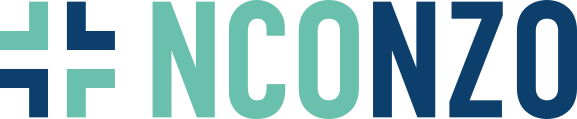 Profesionalita
Respekt
Stabilita
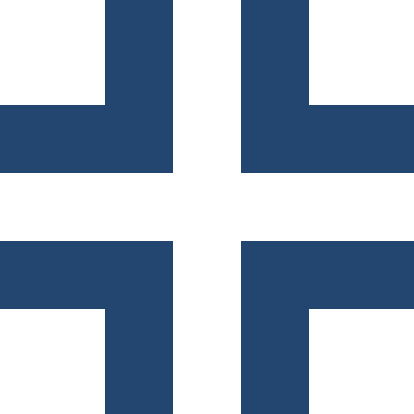 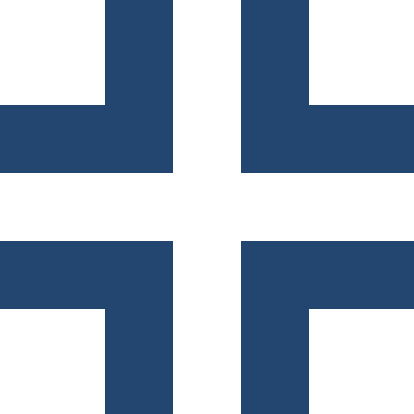 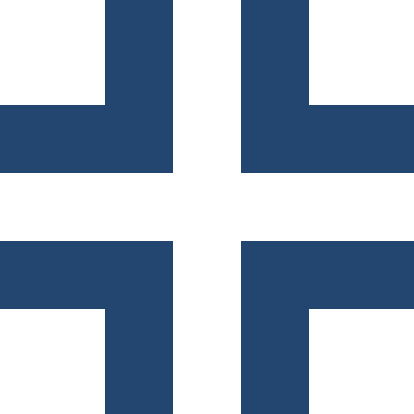 Přílohy k Akčnímu plánu 2025 - 2030

Plán aktivit – opatření, aktivita, kritérium splnění – připravila Mgr. Lucie Jursíková Brožková, bude doplněn o cíle a aktivity ze stávajícího AP

Ostatní přílohy musí být teprve připraveny

Registr rizik
Indikátorová soustava
Komunikační plán
Výpočet
Časová osa komunikačních aktivit
nconzo.cz
#nconzo
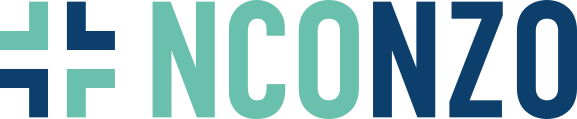 Profesionalita
Respekt
Stabilita
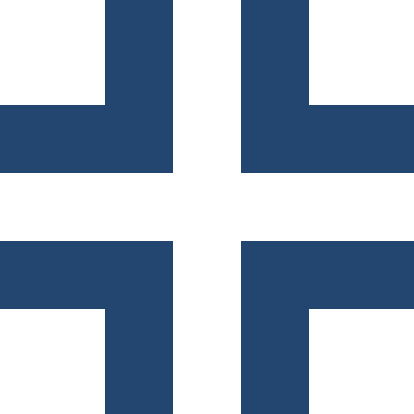 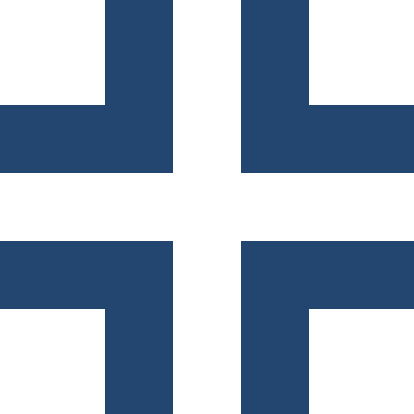 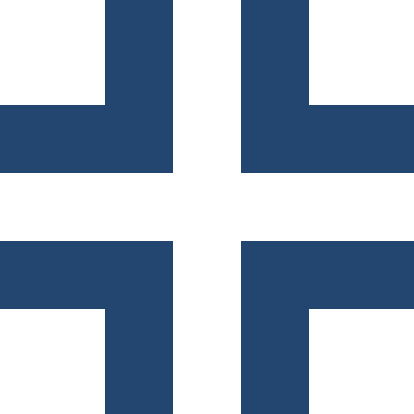 Dokončení Akčního plánu na léta 2025 až 2030

Jakmile bude návrh AP finalizován, bude odeslán do pracovní skupiny DP k připomínkování
Po vypořádání připomínek bude AP předložen MZ ČR
nconzo.cz
#nconzo
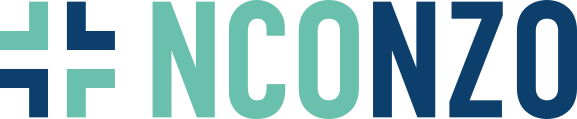 Profesionalita
Respekt
Stabilita
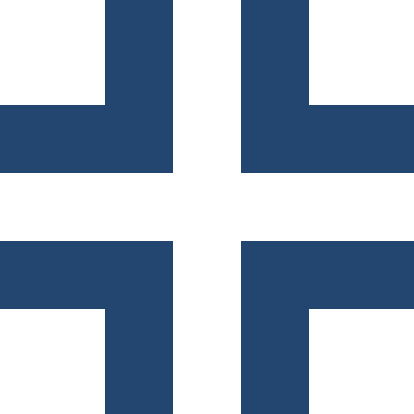 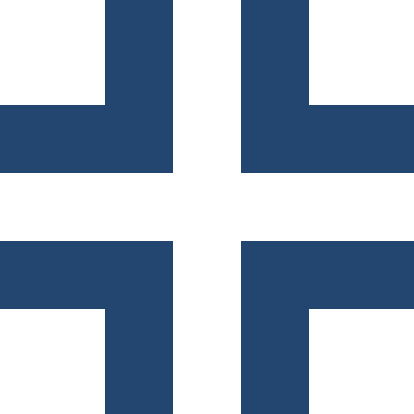 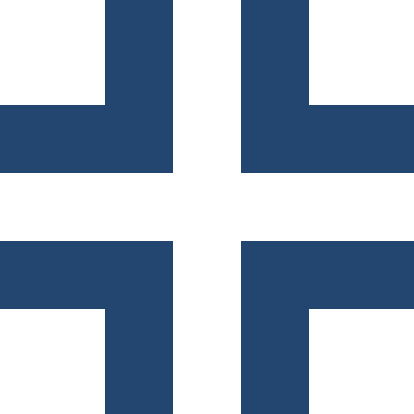 Projektové záměry k domácí péči
nconzo.cz
#nconzo
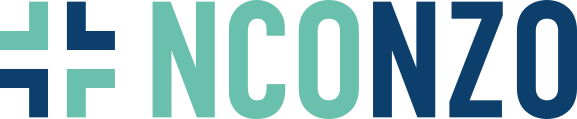 Profesionalita
Respekt
Stabilita
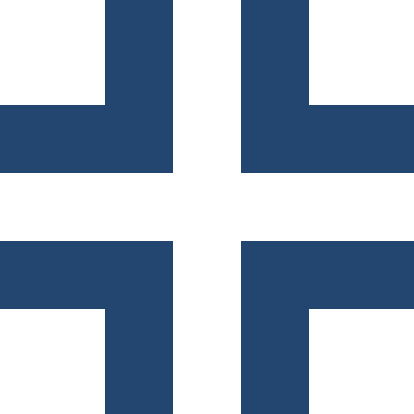 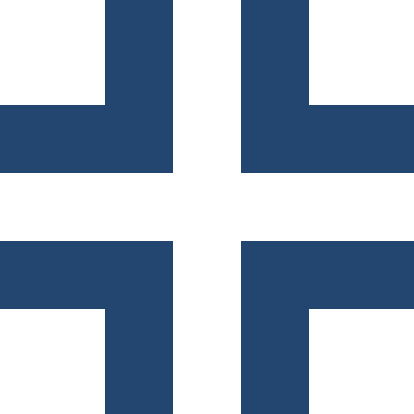 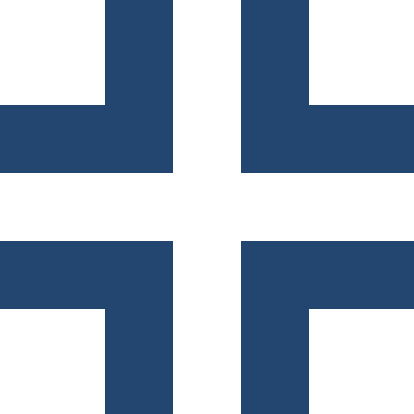 Projektové záměry zaměřené na domácí péči

NCO NZO ve spolupráci s MZ ČR připravuje dva projekty cílené na podporu Domácí péče
Další projektové záměry nejsou cílené přímo na DP, nicméně jejich realizace může mít na poskytování DP vliv
nconzo.cz
#nconzo
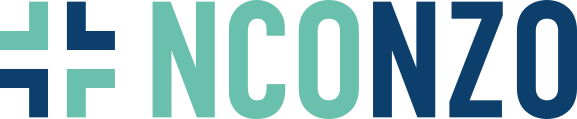 Profesionalita
Respekt
Stabilita
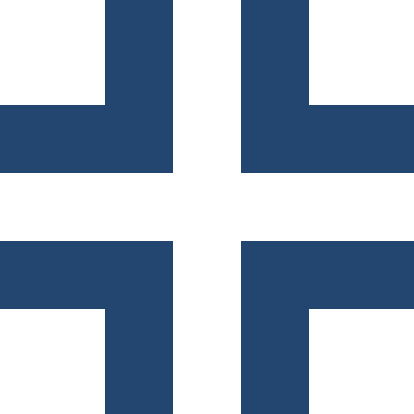 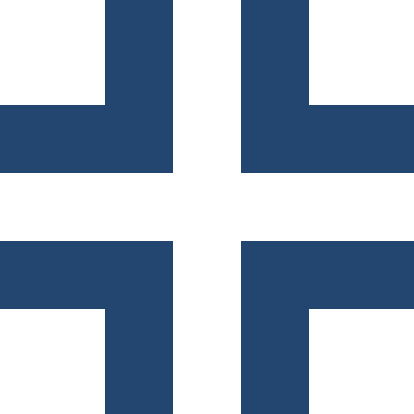 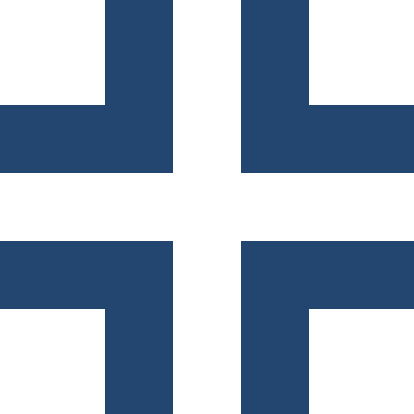 Projekt Domácí péče

Zaměřuje se na tvorbu a pilotní ověření systémového řešení zvyšování kvality a dostupnosti domácí péče. Je plánován jako dvouletý.

Obsahuje 4 klíčové aktivity
Vytvoření  nástrojů hodnocení kvality domácí péče a zajištění komplexní péče o pacienta s využitím technologií a casemanagementu
Tvorba a realizace  inovačních kurzů pro sestry DP a neformální pečovatele s důrazem na zvýšení kompetencí, rozvoj oboru, zavádění nových technologií a casemanagementu
Zavádění telenursingu a casemanagementu jako nástroje v poskytování multidisplinární péče 
Evaluace

Projekt by měl rozpracovat všechny uvedené aktivity a jejich pokračování by mělo pokračovat v rámci dalšího projektu
nconzo.cz
#nconzo
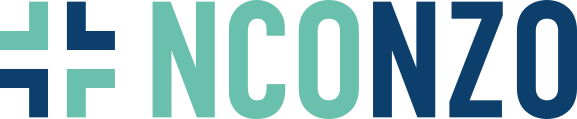 Profesionalita
Respekt
Stabilita
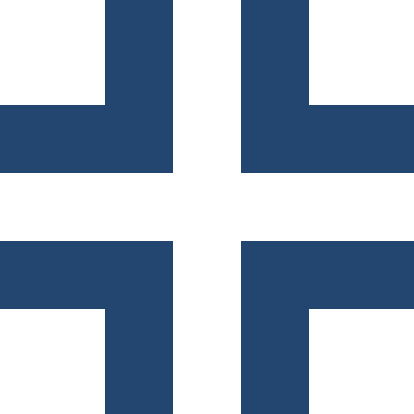 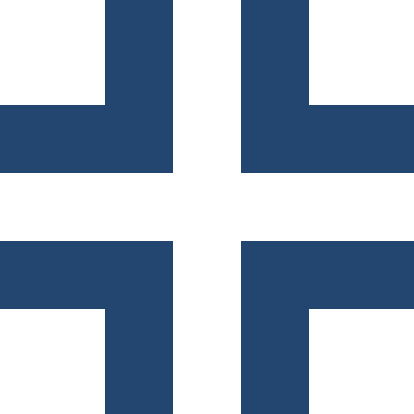 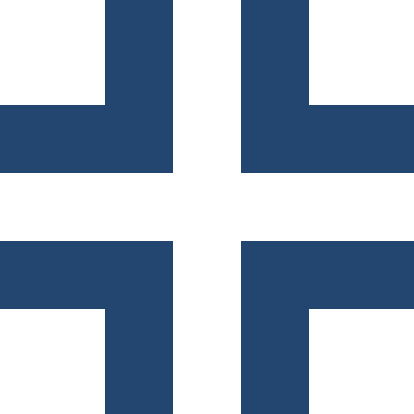 Na projekt Domácí péče by měl navazovat projekt hrazený ze Švýcarských fondů

Projekt by měl být zaměřen na 3 základní aktivity
Vytvoření referenční sítě
Aktivity cílené na multidisciplinární tým poskytující péči ve vlastním sociálním prostředí pacienta
Aktivity cílené na příjemce domácí péče
nconzo.cz
#nconzo
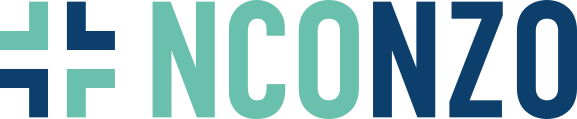 Profesionalita
Respekt
Stabilita
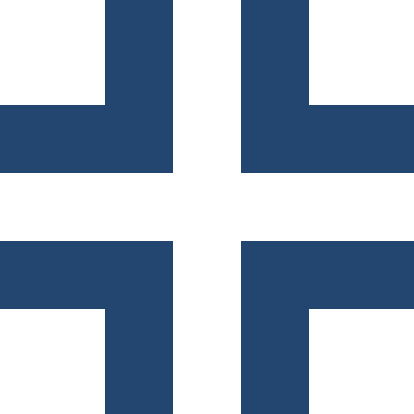 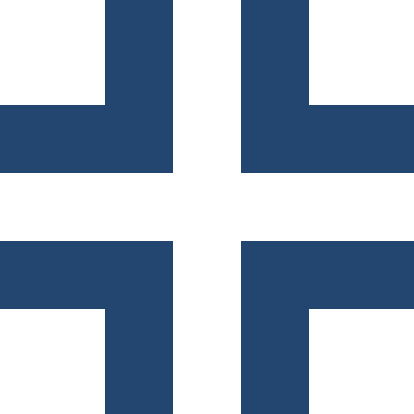 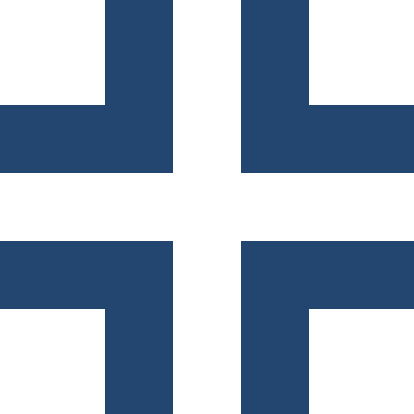 Aktivity v rámci projektu hrazeného ze Švýcarských fondů

Zavedení casemanagementu v rámci řízení služeb DP
Nastavení udržitelného systému poskytování domácí péče a sociálních služeb
Efektivní plánování a financování personálních kapacit z pohledu zadavatelů služeb
Zavedení asistivních technologií do DP a rozvoj využívání telemedicíny v DP
Podpora komunikace s poskytovateli DP s lékaři
Sledování kvality poskytovaných služeb
nconzo.cz
#nconzo
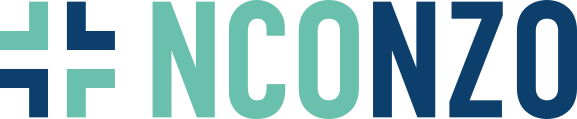 Profesionalita
Respekt
Stabilita
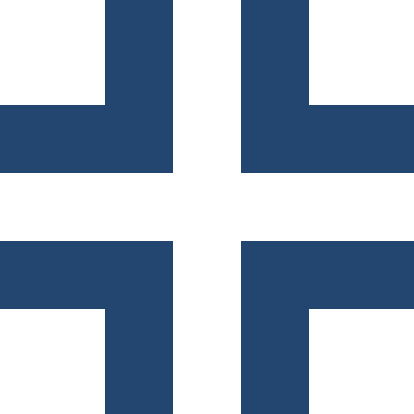 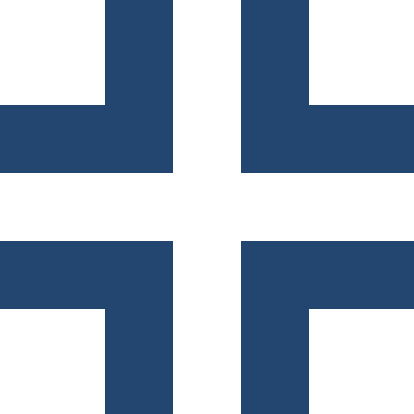 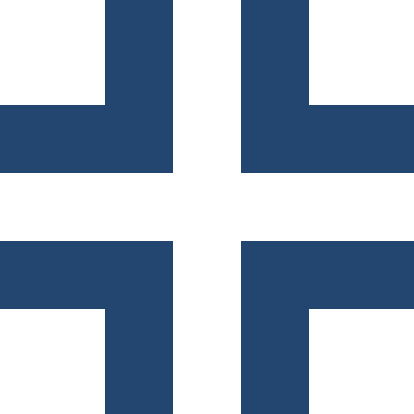 Projekty nebo projektové záměry s možností využití v domácí péči

NCO NZO již realizuje projekt Zvýšení dostupnosti, kapacity, kvality a rozvoje zdravotních služeb prostřednictvím rozvoje personálních zdrojů ve zdravotnictví, registrační číslo CZ.03.02.02/00/22_045/0001170. V projektu jsou mimo specializačního vzdělávání realizovány také CK. Jejich absolvování poskytuje absolventům zvláštní odbornou způsobilost a může ovlivnit kvalitu poskytované péče.
Další projektové záměry jako Odolnost a Doporučené postupy jsou v této chvíli v přípravě k podání žádosti a jejich aktivity mohou být rovně využity v rámci Domácí péče.
nconzo.cz
#nconzo
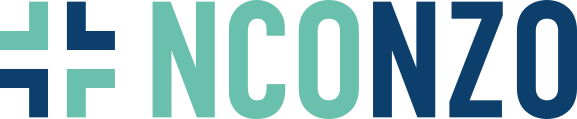